ỦY BAN NHÂN DÂN QUẬN PHÚ NHUẬN
TRƯỜNG TIỂU HỌC NGUYỄN ĐÌNH CHÍNH
TUẦN 16
TẬP ĐỌCTHẦY CÚNG ĐI BỆNH VIỆN
Tập đọc: Thầy cúng đi bệnh viện
(Nguyễn Lăng)
SGK Tiếng Việt 5 – tập 1 – trang 158, 159
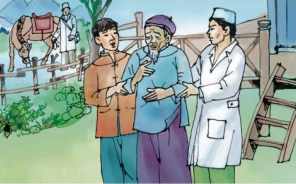 Thầy cúng đi bệnh viện
	Cụ Ún làm nghề thầy cúng đã lâu năm. Khắp làng xa bản gần, nhà nào có người ốm cũng nhờ cụ đến cúng để đuổi tà ma. Nhiều người tôn cụ làm thầy, cắp sách theo cụ học nghề cúng bái.
Vậy mà gần một năm nay, chẳng hiểu cái ma nào làm cho cụ Ún ốm. Bụng cụ đau quặn, lắm lúc tưởng như có con dao cứa mạnh vào từng khúc ruột. Các học trò của cụ đã nhiều lần cúng cho thầy mà bệnh tình không thuyên giảm.
	Thấy cha ngày càng đau nặng, con trai cụ khẩn khoản xin đưa cụ đi bệnh viện. Anh nói mãi, nể lời, cụ mới chịu đi.
	Bác sĩ bảo cụ bị sỏi thận, phải mổ lấy sỏi ra. Cụ sợ mổ. Hơn nữa, cụ không tin bác sĩ người Kinh bắt được con ma người Thái. Thế là cụ trốn về nhà. Nhưng về đến nhà, cụ lại lên cơn đau quằn quại. Cụ bắt con mời thầy Vui, học trò giỏi nhất của cụ, đến cúng trừ ma. Cúng suốt ngày đêm, bệnh vẫn không lui.
Sáng hôm sau, bỗng có hai người mặc áo trắng tất tả phi ngựa đến. Hóa ra họ là bác sĩ và y tá bệnh viện đi tìm cụ Ún. Bác sĩ tiêm thuốc giảm đau, cụ Ún thấy đỡ. Ngồi bên giường người bệnh, ông bác sĩ ôn tồn giải thích. Gia đình lại đưa cụ lên bệnh viện.
	Nửa tháng sau, cụ Ún khỏi bệnh. Về nhà, cụ nói với bà con:
	- Từ nay, tôi dứt khoát bỏ nghề thầy cúng. Bà con ốm đau nên đi bệnh viện.
Theo NGUYỄN LĂNG
Bài chia làm 3 đoạn:

Đoạn 1: Từ đầu đến “học nghề cúng bái.”
Đoạn 2: Từ “Vậy mà gần một năm” đến “không thuyên giảm.”
Đoạn 3: Từ “Thấy ca ngày càng” “bệnh vẫn không lui.”
Đoạn 4: Từ “Sáng hôm sau” đến hết.
Tập đọc: Thầy cúng đi bệnh viện
Luyện đọc
Tìm hiểu bài
thuyên giảm
thuyên giảm
khẩn khoản
sỏi thận
quằn quại
(bệnh) có giảm nhẹ, đỡ bớt
Tập đọc: Thầy cúng đi bệnh viện
Tìm hiểu bài
1. Cụ Ún làm nghề gì?
Cụ Ún làm nghề thầy cúng.
Tập đọc: Thầy cúng đi bệnh viện
Tìm hiểu bài
2. Khi mắc bệnh, cụ đã tự chữa bằng cách nào?
Cụ chữa bằng cách cúng bái nhưng bệnh tình vẫn không thuyên giảm.
Tập đọc: Thầy cúng đi bệnh viện
Tìm hiểu bài
3. Vì sao bệnh sỏi thận mà cụ không chịu mổ, trốn bệnh viện về nhà?
Vì cụ sợ mổ, và không tin bác sĩ người Kinh bắt được con ma người Thái.
Tập đọc: Thầy cúng đi bệnh viện
Tìm hiểu bài
4. Nhờ đâu cụ Ún khỏi bệnh? Câu nói cuối bài giúp em hiểu cụ Ún đã thay đổi cách nghĩ như thế nào?
Cụ Ún khỏi bệnh là nhờ các bác sĩ ở bệnh viện mổ lấy sỏi ở thận ra cho cụ.
Câu nói cuối bài chứng tỏ cụ đã hiểu ra rằng thầy cúng không thể chữa bệnh cho con người. Chỉ có thầy thuốc và bệnh viện mới làm được điều đó.
Nội dung bài

Bài văn phê phán cách suy nghĩ mê tín dị đoan của một số bà con dân tộc và giúp mọi người hiểu cúng bái không thể chữa hết bệnh mà chỉ có khoa học và bệnh viện mới làm được điều đó.
Luyện đọc diễn cảm
Thấy cha ngày càng đau nặng, con trai cụ khẩn khoản xin đưa cụ đi bệnh viện. Anh nói mãi, nể lời, cụ mới chịu đi.
	Bác sĩ bảo cụ bị sỏi thận, phải mổ lấy sỏi ra. Cụ sợ mổ. Hơn nữa, cụ không tin bác sĩ người Kinh bắt được con ma người Thái. Thế là cụ trốn về nhà. Nhưng về đến nhà, cụ lại lên cơn đau quằn quại. Cụ bắt con mời thầy Vui, học trò giỏi nhất của cụ, đến cúng trừ ma. Cúng suốt ngày đêm, bệnh vẫn không lui.
DẶN DÒ

Luyện đọc diễn cảm và trả lời câu hỏi bài “Thầy cúng đi bệnh viện”.
Chuẩn bị bài tuần 17 : “Ngu Công xã Trịnh Tường”.